HOME SCAVENGER HUNT
NH Ladybug Picture Book Award
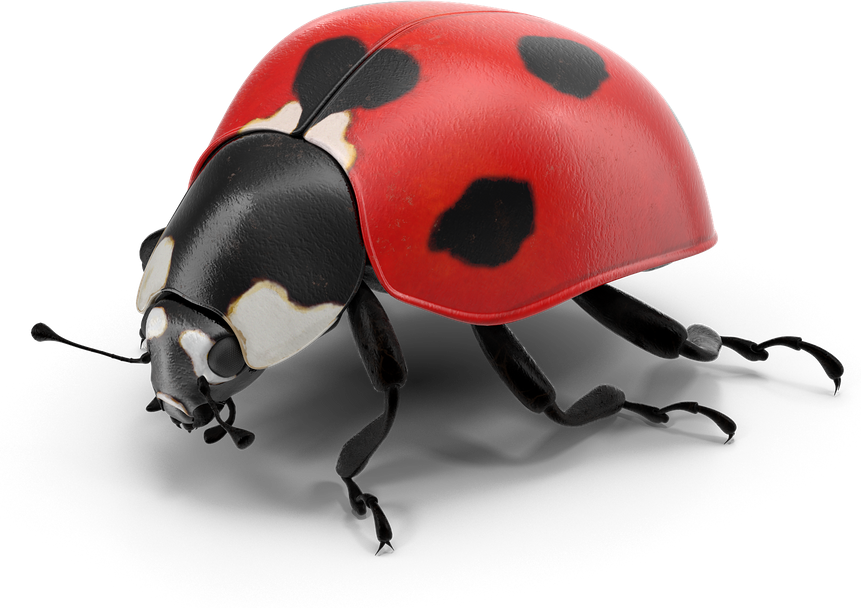 2020
Before We Start
Things to note:
Do NOT leave the house during the search.
Things to note:
Please do NOT take something your grown-ups wouldn't want you to.
Things to note:
You may NOT take anything breakable, fragile or valuable--even if you think your grownups would be ok with it.
Things to note:
I will say the name of the book, the object and then GO!
Things to note:
Do NOT leave before the word "GO" or you are disqualified.
Things to note:
Find the item, bring it back and hold it up to the screen.
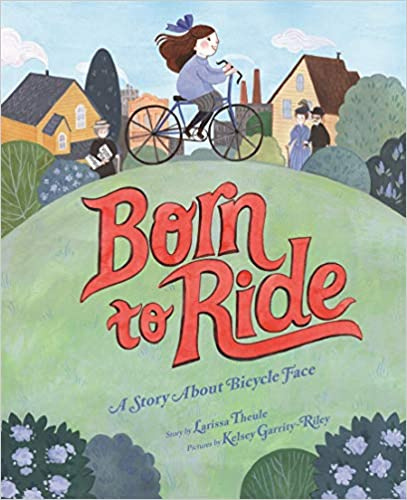 [Speaker Notes: Object: Something round like a bicycle tire.]
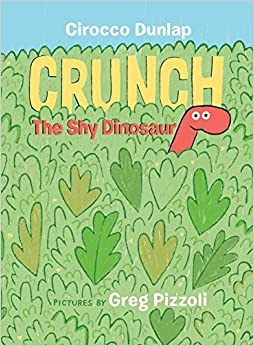 [Speaker Notes: Object: Something Pink like Crunch]
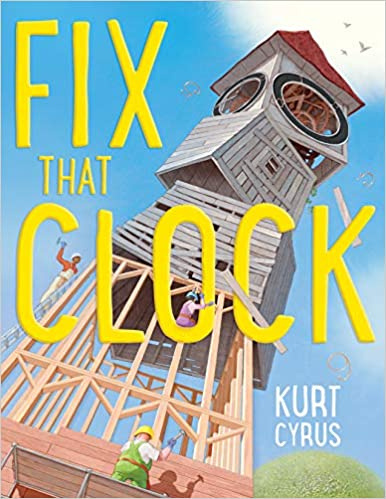 [Speaker Notes: Object: Something with numbers on it.]
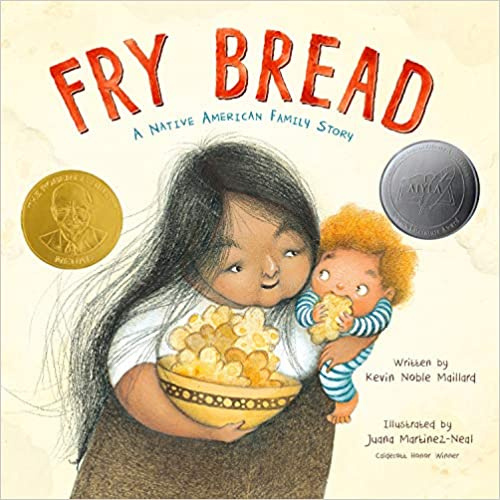 [Speaker Notes: Object: Something brown like Fry Bread.]
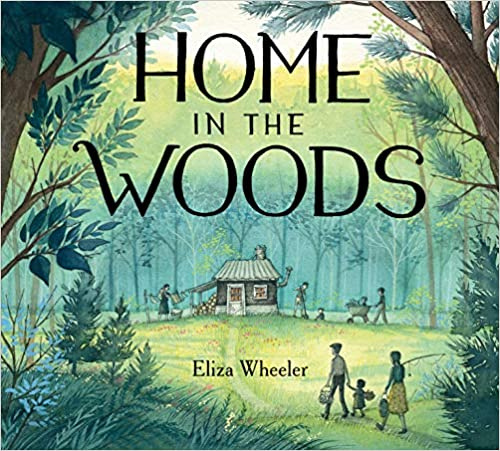 [Speaker Notes: Object: Something made of or looks like wood.]
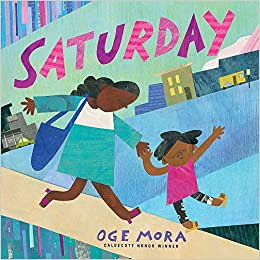 [Speaker Notes: Object: Something that starts with the S sound like Saturday.]
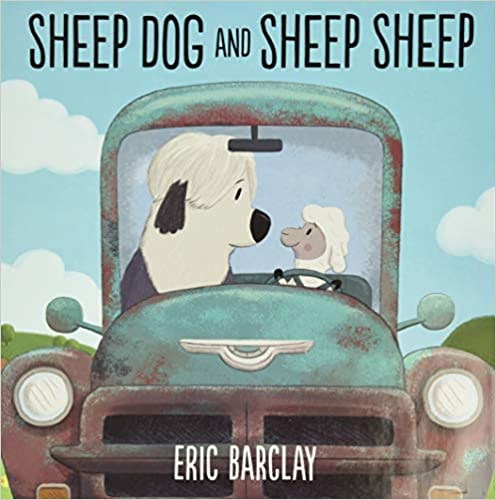 [Speaker Notes: Object: Something fluffy, furry or soft like Sheep Dog or Sheep Sheep]
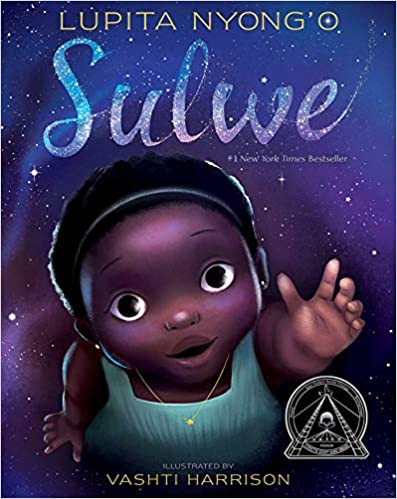 [Speaker Notes: Object: Something that reminds you of the beautiful night sky.]
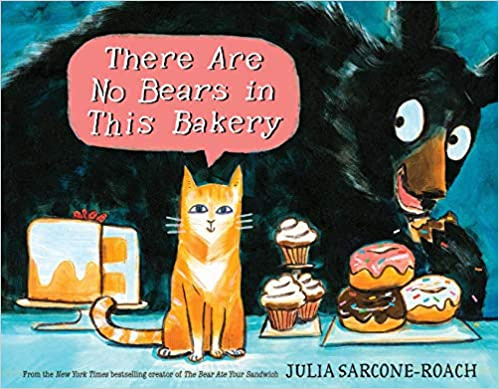 Winner!
[Speaker Notes: Object: Something you can eat.]
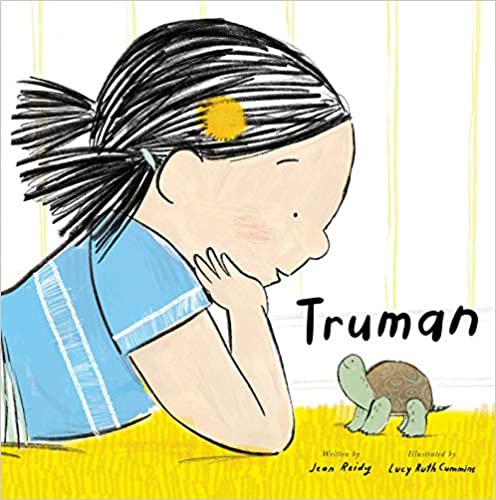 [Speaker Notes: Object: Something that looks like an animal you might have as a pet.]
Thank you to Kary Henry (Ms. Kary-Deerfield Public Library) for sharing her Literary Scavenger Hunt on the ALSC blog Dec 30, 2020 and inspiring this scavenger hunt.
THANK YOU FOR PLAYING!
I hope you had fun!